Unit 2 Measuring
[Speaker Notes: This video covers measuring using a standard 12” ruler]
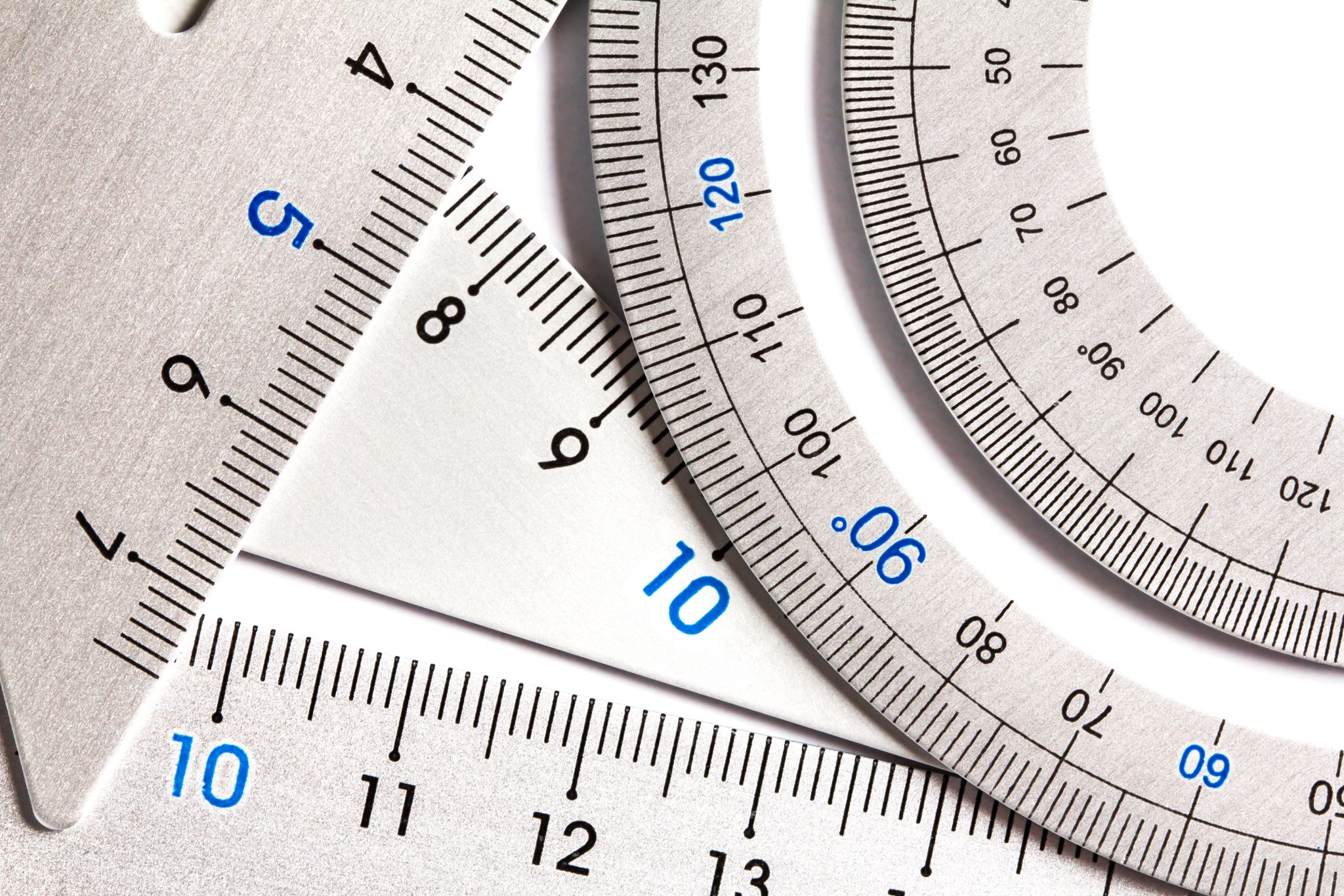 Using a Ruler
0” to 12”
Read from left to right
Each inch unit has 16 lines, indicating fractions of an inch
Divided into 
halves (1/2”)
quarters (1/4”, 3/4”)
eighths (1/8”, 3/8”, 5/8”,7/8”)
sixteenths (1/16”, 3/16”, 5/16”, 7/16”, 9/16”, 11/16”, 13/16”, 15/16”)
[Speaker Notes: Each inch unit is divided into fractions
Each fraction is indicated with a line
Four different lengths of lines within each inch
Longest is half inch mark
Next is quarter inch mark
Then eight inch mark
Smallest is sixteenth inch mark]
Using a Ruler – 1” mark
Using a Ruler – 1/16” mark
[Speaker Notes: Notice the fraction conversion
We wouldn’t say 2/16”, we would say 1/8”

This graphic is the measuring-cheatsheet.pdf to refer to while becoming familiar with the fractions of an inch]
Using a Ruler – ½” mark
[Speaker Notes: Longest line in between full inches is the ½ inch mark]
Using a Ruler – 1/4” mark
[Speaker Notes: Notice the fraction 2/4. We would call that ½”]
Using a Ruler – 1/8” mark
[Speaker Notes: Notice the 2/8” fraction. We would call that ¼”. The 4/8” fraction would be ½”. The 6/8” fraction would be ¾”]
Using a Ruler – 1/16” mark
[Speaker Notes: We wouldn’t say 2/16”, we would say 1/8”]
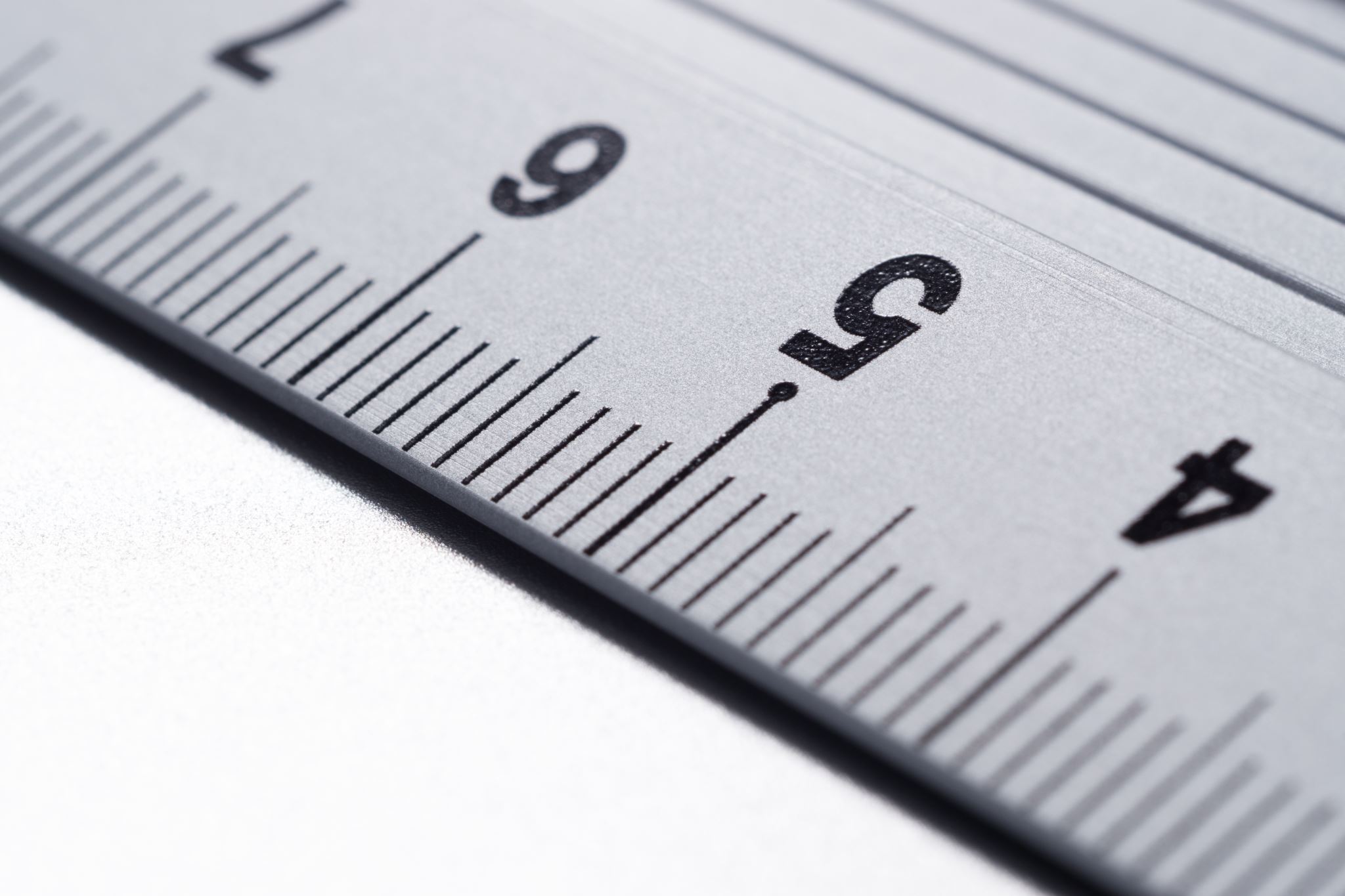 Writing measurements
Examples of measurements
¾”
1”
2 1/2”
Feet, Inches and Fractions
2’-0”
1’- 1/2”
3’- 4 ½”
Practice Together
[Speaker Notes: Print the measuring formative exercise.pdf for each student]
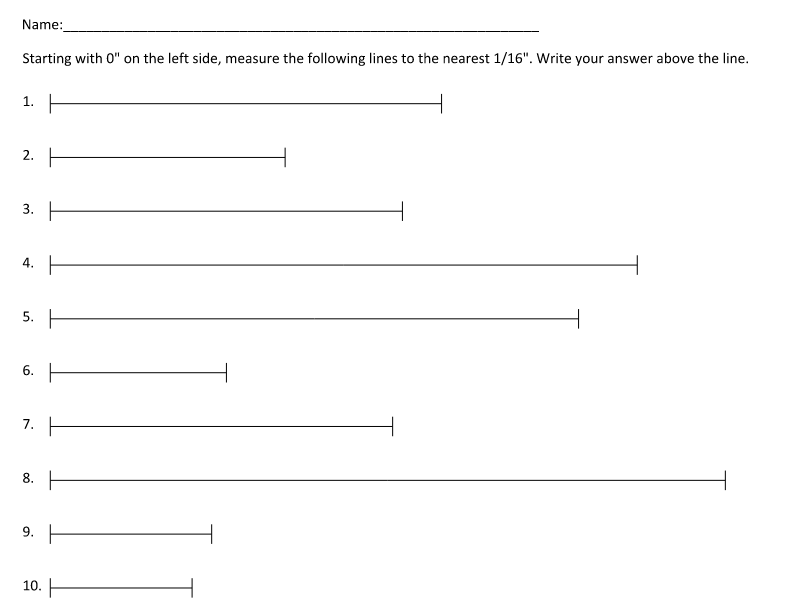 Worksheet overview
Students will need :
Printed worksheet
Standard 12” ruler
Writing utensil
[Speaker Notes: Print the measuring worksheet.pdf for each student

May want to print measuring - cheatsheet.pdf, cut into 4 smaller images, one for each student to use while becoming familiar]
Apply it!
[Speaker Notes: Print the measuring worksheet.pdf for each student

May want to print measuring cheatsheet.pdf, cut into 4 smaller images, one for each student to use while becoming familiar]
Resources
All images from https://www.wikihow.com/Read-a-Ruler

https://creativecommons.org/licenses/by-nc-sa/3.0/